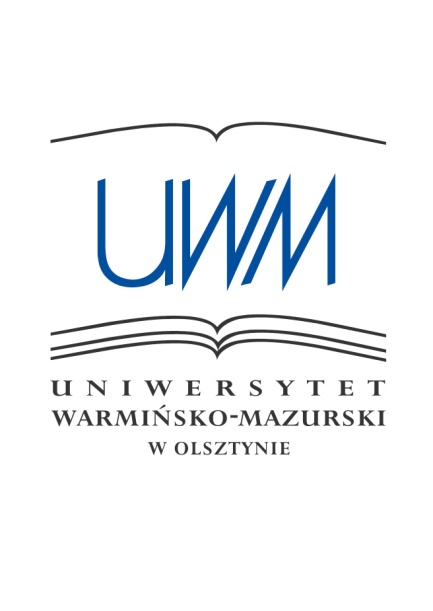 Budowa i zarządzanie projektami teleinformatycznymi ćwiczenia 1
Halina Tańska


Olsztyn 2018
[Speaker Notes: Rok IV ostatni – 10 tygodni
Tylko ćwiczenia
Po:
PSI
Inżynierii oprogramowania]
Literatura
D. Lock, Podstawy zarządzania projektami, PWE, Warszawa 2009
J. Philips, Zarządzanie projektami IT, Helion, Gliwice 2005
M. Trocki, B. Grucza, K. Ogonek, Zarządzanie projektami, PWE, Warszawa 2009
S. Barker, R. Cole, Zarządzanie projektami, PWE, Warszawa 2010
PMBOK Guide 2000, Kompendium wiedzy o zarządzaniu projektami, Warszawa 2003
Z. Szyjewski, Zarządzanie projektami informatycznymi, Placet, Warszawa 2000 
E. Yourdon, Marsz ku klęsce. Poradnik dla projektanta systemów, Wydawnictwo Naukowo-Techniczne, Warszawa 1999
T. DeMarco, T. Lister, Czynnik ludzki. Skuteczne przedsięwzięcia i wydajne zespoły, Wydawnictwo Naukowo-Techniczne, Warszawa 2002
N. Mingus, Zarządzanie projektami , PWN, Warszawa
R. Wysocki, R. McGary, Efektywne zarządzanie projektami 
K. Frączkowski, Zarządzanie projektem informatycznym, Politechnika Wrocławska, Wrocław 2003
Cel przedmiotu Zarządzanie projektami informatycznymi - ZPI
Zrozumienie potrzeby ZPI
Poznanie zagadnień składających się na zarządzanie projektami
Poznanie narzędzi i technik efektywnego zarządzania
Formy i ocena zaliczenia
sprawozdania (10 - 15)
kolokwium (1 - 3)

Kryteria oceny
kompletność ilościowa
bilans obecności
zakres merytoryczny
jakość biznesowa
średnia ocen częściowych
Podstawowe zagadnienia
Podstawy zarządzania projektami
Czynniki sukcesów i niepowodzeń projektów 
Planowanie projektu informatycznego
Śledzenie i zarządzanie zmianami projektu
Modele pracy i komunikacji
Zarządzanie ryzykiem
Projekty wdrożeniowe – outsourcing
Rola  i zadania kierownika projektu
Plan na dzisiajdiagnoza kompetencji zawodowych
Przypomnienie
Przypomnienie podstaw
Przygotowanie stanowiska pracy – założyć w katalogu folder ZPI 2017S2 
Omówienie doświadczenia z realizacji prac projektowych (+ opracować CV zawodowe: sprawozdanie 1)
Autodiagnoza kompetencji zawodowych (opracować formularze i opracować ocenę zasadności i kompletności kompetencji według kategorii zadań – sprawozdanie 2)
Style zachowania w grupie projektowej (odpowiedzieć na pytania ankietowe i opracować sprawozdanie 3 )
Życzmy sobie owocnej współpracy
Halina  Tańska
tanska@uwm.edu.pl